Friends from far away
Writing to a penpal
Aim of the class
To write a letter to another student in a different class
To tell them about yourself
To ask questions about the other student
To make an envelope to send it in
Penpals
What are some good questions to ask people when you first meet them?
What is your name?
Where are you from? Where do you live?
How old are you?
What school do you go to?
What do you like to do?
What languages do you speak?
Do you have any brothers or sisters?
Writing a letter and making an envelope
Materials
A4 paper
Scissors
Pencil
Instructions for the envelope
Start by cutting the paper in half. You need both halves, so don’t throw anything away!
Follow the instructions on this video
Colour the paper if you want
https://www.youtube.com/watch?v=r4saKFZjJWs
Writing the letter
Finish these sentences to write your letter. Use the other half of the paper.
Hello,
My name is __________. I’m from _________ and I live in ________.
I am _____ years old. I go to ________ school in _______ 
My favourite things to do are _________ and _________.
I speak ________, _________ and __________.
I have ________ called ________.
How about you? Tell me about yourself.
Example
Hello,
My name is Tom. I’m from England and I live in Spain.
I am 33 years old. I go to St John’s school in Barcelona. 
My favourite things to do are play golf and make cakes.
I speak English, Spanish and French.
I have 3 sisters called Natalie, Sophie and Emily.
How about you? Tell me about yourself.
Next Step
Students put their letters inside their envelopes and write classmate’s name on the front (and include sender’s name). They can decorate them how they want.
Collect all the envelopes together. Choose one student to be the ‘postman’ and hand the letters to the person they were addressed to.
Students open the envelopes and read the letters. 
They must now write a response on the back of the original letter, place it back in the envelope and return to sender.
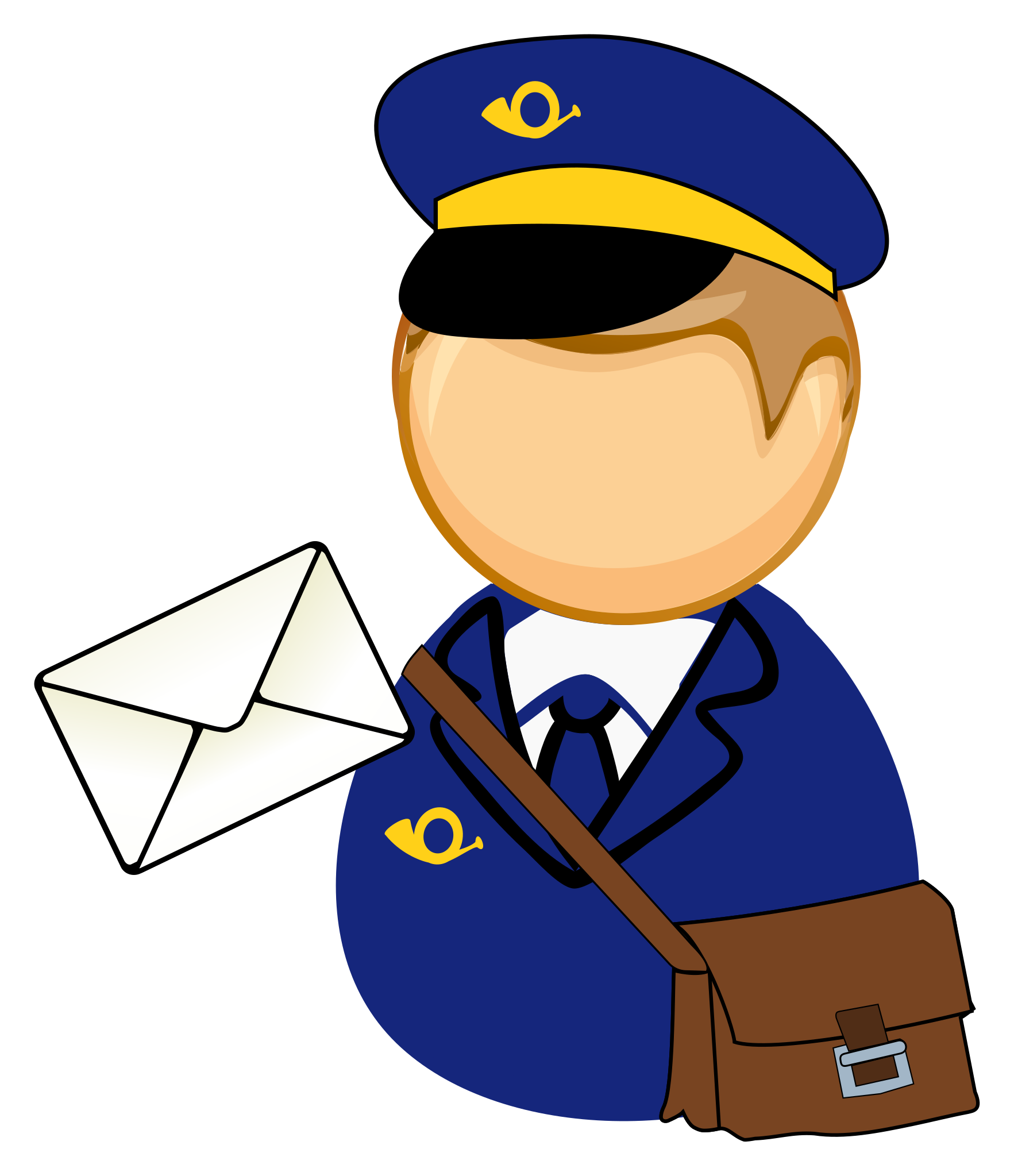 Responding to the letter
Write the response using the example opener and the ideas below.
Hello,
It’s so great to hear from you! I hope you’re well. Let me tell you about myself.
Talk about:    ?